AOA to ACGME Accreditation:  Best Practices & Challenges
Tori Hanlon, MS, CHCP
Consultant
Introducing Your Presenter…
Tori Hanlon, MS, CHCP
GME Consultant

Over 13 years working in Medical Education

Bachelor’s in Health Services Administration
Master’s in Health Administration and Policy

Designated Institutional Official

Experienced in GME at a large academic medical center
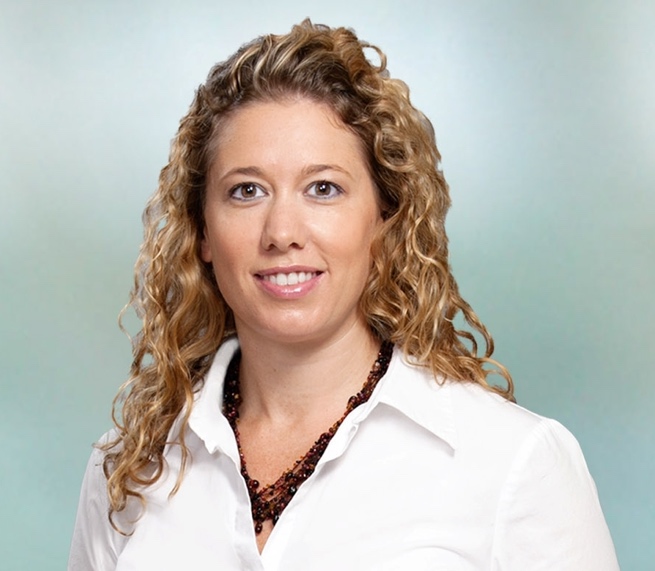 Presented by Partners in Medical Education, Inc. 2018
2
Program Accreditation Deadlines
http://www.osteopathic.org/inside-aoa/single-gme-accreditation-system/Documents/Program%20deadline%20charts%203-18-16.pdf
Presented by Partners in Medical Education, Inc. 2018
3
Goals & Objectives
Understand the journey to and components of ACGME accreditation
Identify challenges institutions and programs have in transitioning from the AOA to the ACGME.
Evaluate best practices to achieving ACGME accreditation
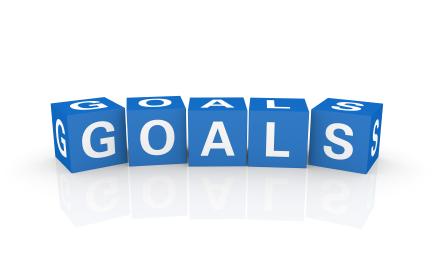 Presented by Partners in Medical Education, Inc. 2018
4
Where to Start?
Read the ACGME requirements & FAQs
Read the application
Institutional or specialty-specific application (Word doc on ACGME website)
WebADS
Document uploads
Check certifying Board rules/requirements/regs
Conduct a gap analysis
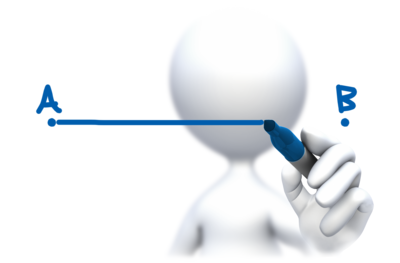 Presented by Partners in Medical Education, Inc. 2018
5
Gap Analysis
Presented by Partners in Medical Education, Inc. 2018
6
Application
START EARLY!!
Carefully read the instructions
Refer to the ACGME Requirements when answering questions
Answer questions thoroughly, but don’t give more information than needed
Document “plan in place” if you’re not doing something
Print out application in its entirety and READ IT
Presented by Partners in Medical Education, Inc. 2018
7
Site Visit (Pre to Initial)
Educate and inform residents and faculty on content of application

Update WebADS if needed

Provide clarification on what’s written in the application
Presented by Partners in Medical Education, Inc. 2018
8
Site Visit (Pre to Initial)
Be prepared to answer questions regarding the application and ACGME requirements

Don’t hide opportunities for improvement

Highlight program strengths

Point out any changes since the application to the site visitor
Presented by Partners in Medical Education, Inc. 2018
9
Site Visit (Initial to Continued)
“Substantial compliance”
Do what you said you were going to do
Address your citations & AFIs in WebADS Annual Update
Leverage the major changes section of WebADS
Presented by Partners in Medical Education, Inc. 2018
10
Site Visit (Initial to Continued)
Do something with your ACGME Resident & Faculty survey results & document it

Have at least 2 APEs/AIRs under your belt
Don’t be discouraged by lack of data in first couple
Use ACGME requirements, application & site visit documents
Presented by Partners in Medical Education, Inc. 2018
11
CPR Section VI
Patient safety
Quality improvement
Supervision & accountability
Professionalism
Well-being
Fatigue
Teamwork
Transitions of care
Clinical experience & education (formerly duty hours)
Presented by Partners in Medical Education, Inc. 2018
12
Citations
Block diagram
Evaluation forms
Participating sites
Faculty
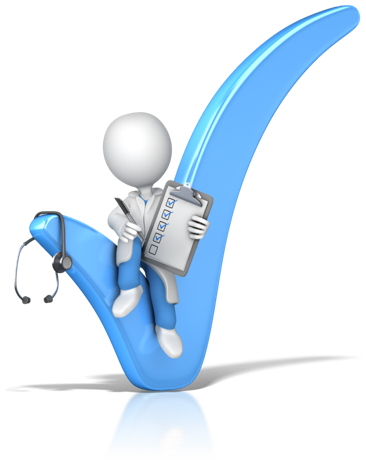 Presented by Partners in Medical Education, Inc. 2018
13
Challenges
Understanding ACGME expectations

Lack of resources

“One man show”
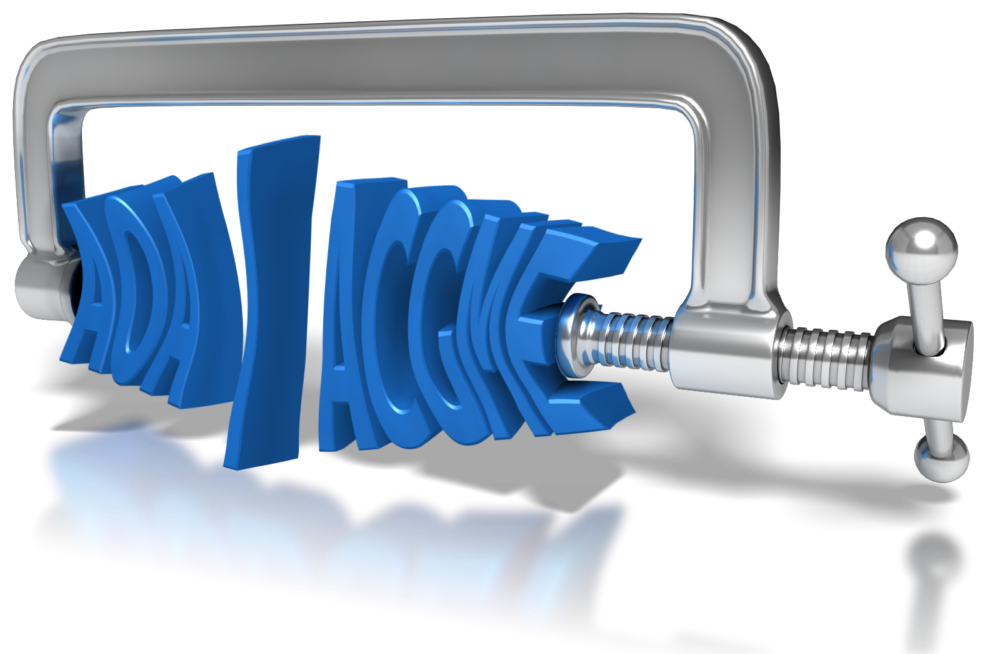 Presented by Partners in Medical Education, Inc. 2018
14
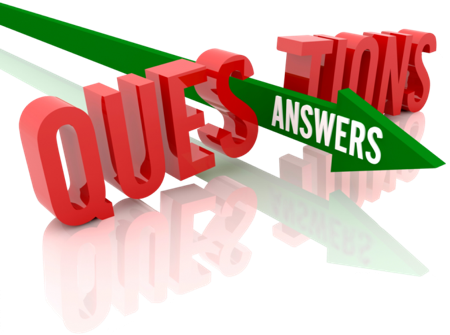 Presented by Partners in Medical Education, Inc. 2018
15
On-Demand WebinarsThe Millennial Learner

 Quality Improvement: Are You Meeting the New Requirements2017 Common Program Requirements Update Bullying in the Workplace
Meet the Experts - Fall Freebie
Self-Study…Have You Analyzed Your Data Yet? Creating a Robust Resident Evaluation System
Institutional Site Visit Prep Process

From APE to Self-Study…and Everything in Between
Upcoming Live Webinars
    Transitioning from Residency to PracticeThursday, March 1, 2018      12:00pm – 1:00pm ESTAsk Partners – Spring FreebieTuesday, March 20, 2018  12:00pm – 1:00pm ESTBuilding a Scholarly Infrastructure at a Community Based InstitutionThursday, March 29, 2018  12:00pm – 1:00pm EST





  

www.PartnersInMedEd.com
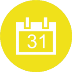 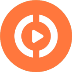 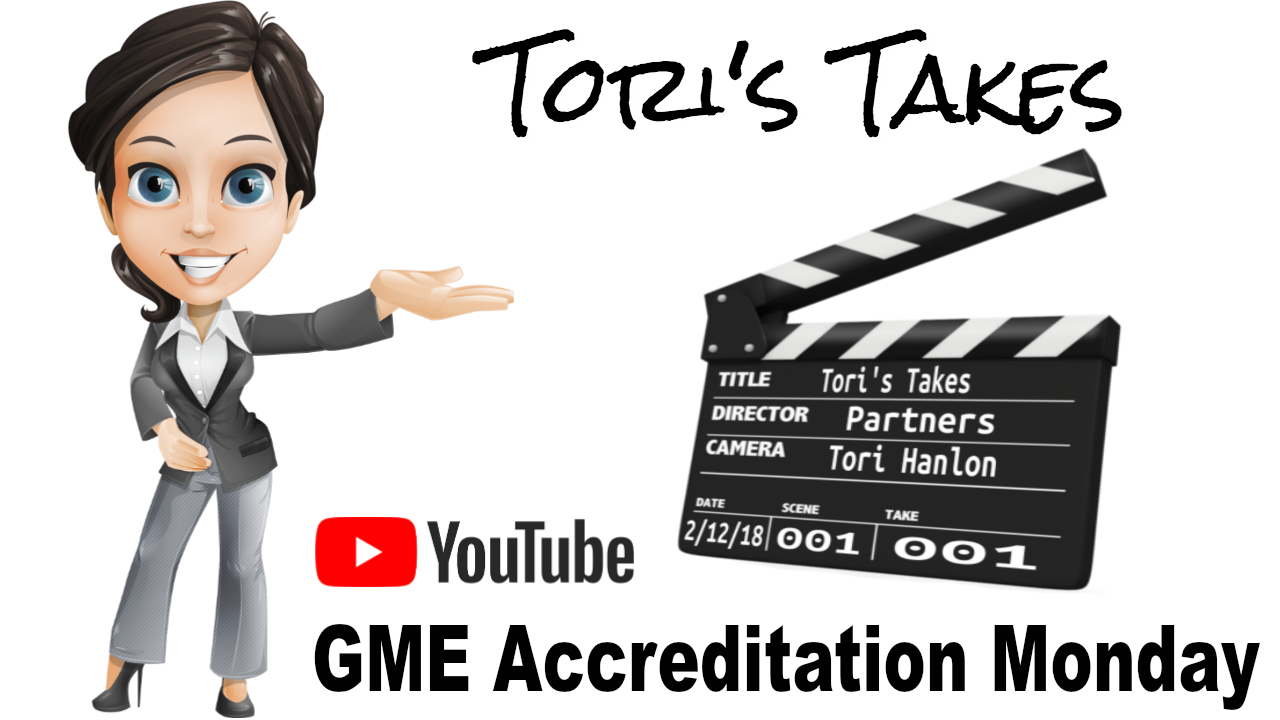 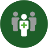 Contact us today to learn  
    how our Educational Passports can save you time & money! 
724-864-7320
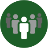 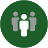 Presented by Partners in Medical Education, Inc. 2018
16
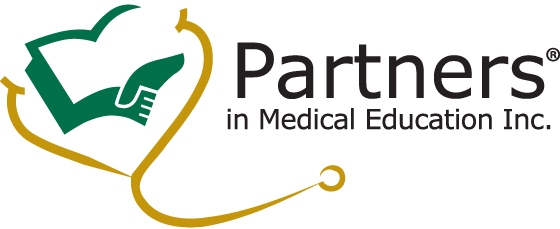 Partners in Medical Education, Inc. provides comprehensive consulting services to the GME community.  


Partners in Medical Education
724-864-7320  |  info@PartnersInMedEd.com

Tori Hanlon, MS, CHCP 
 tori@partnersinmeded.com

www.PartnersInMedEd.com
Presented by Partners in Medical Education, Inc. 2018
17